Художник-конструктор
Мелентьева Людмила Николаевна
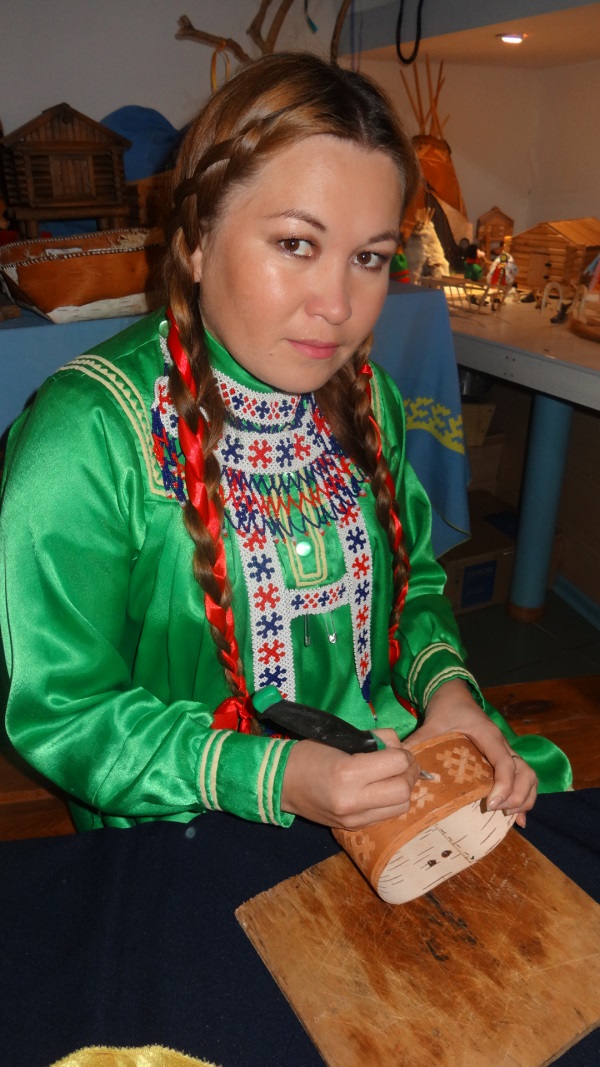 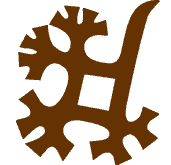 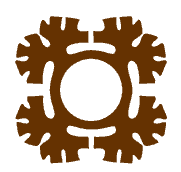 Берестяная утварь
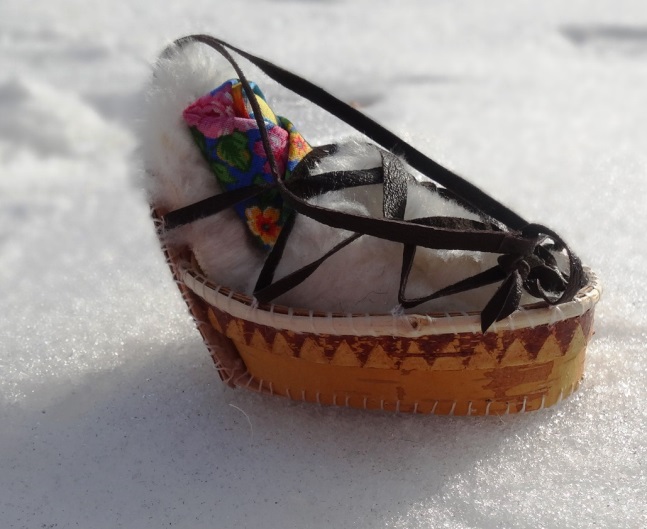 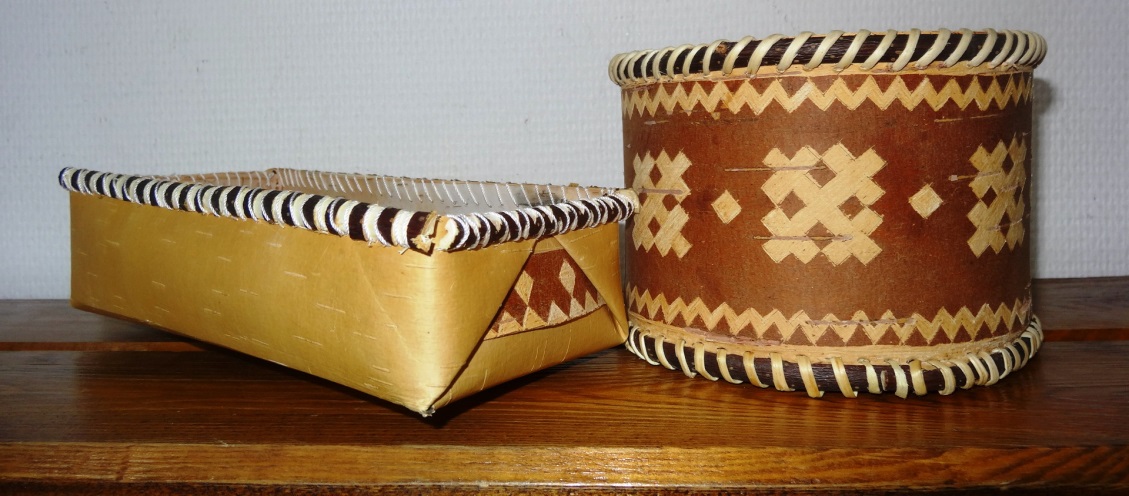 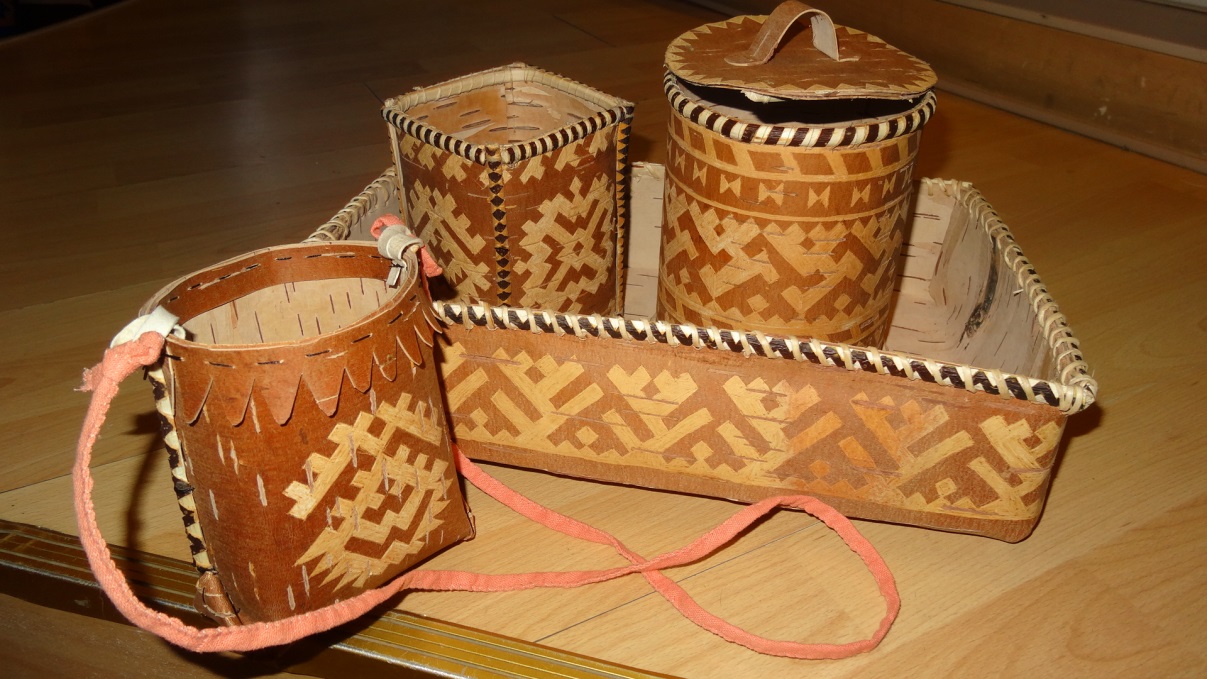 Берестяная утварь
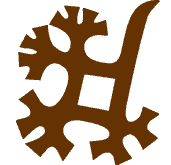 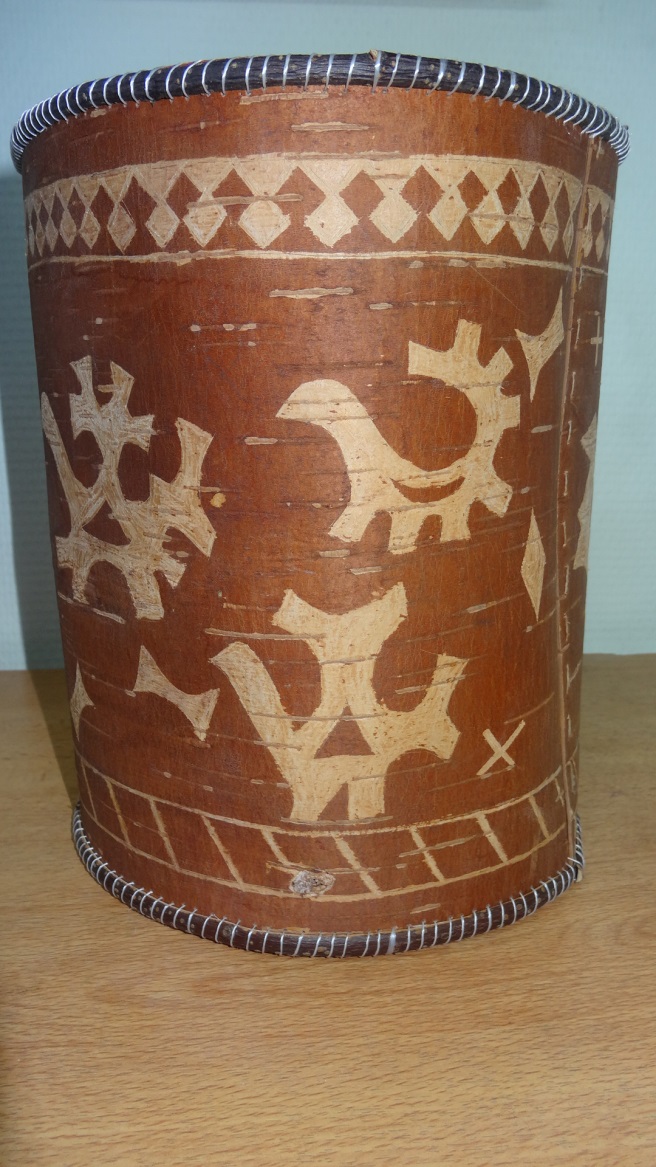 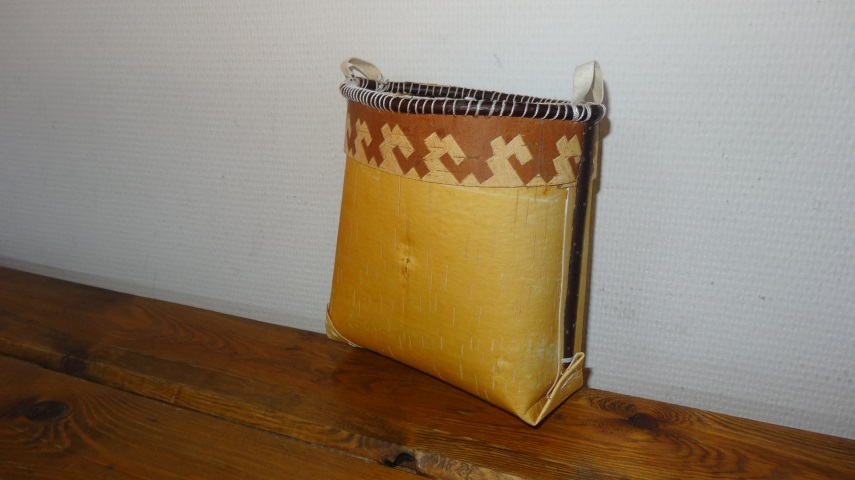 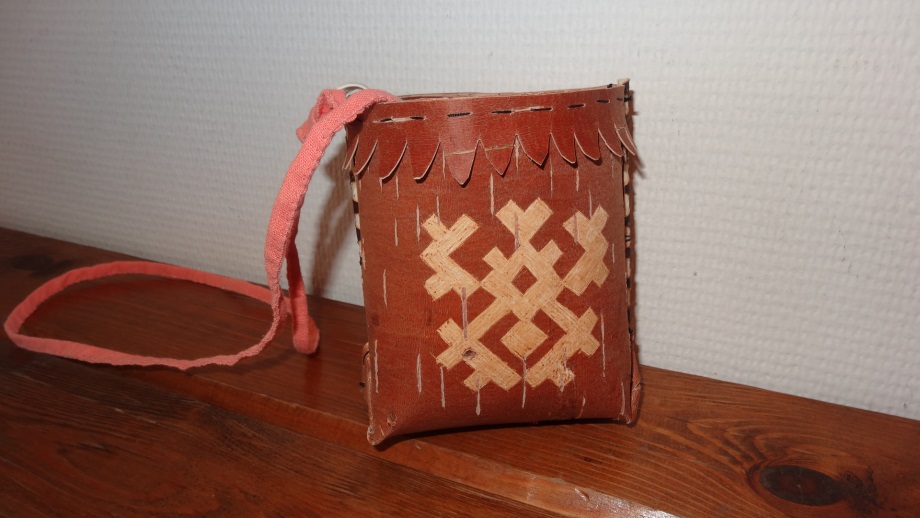 Кукла «Акань» манси
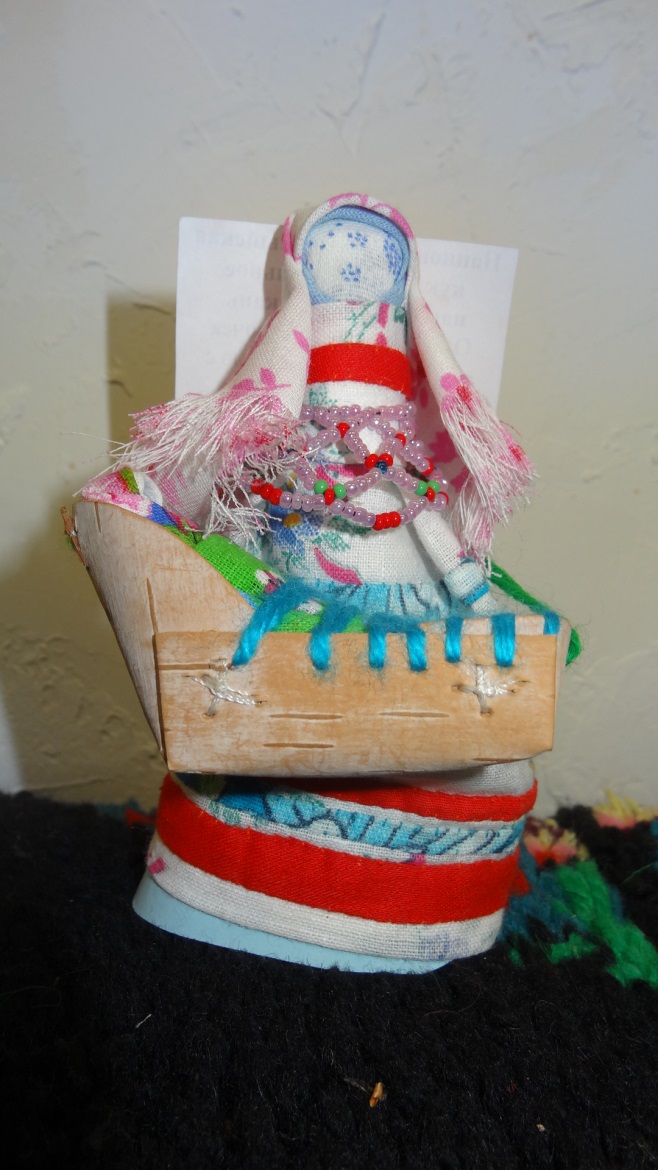 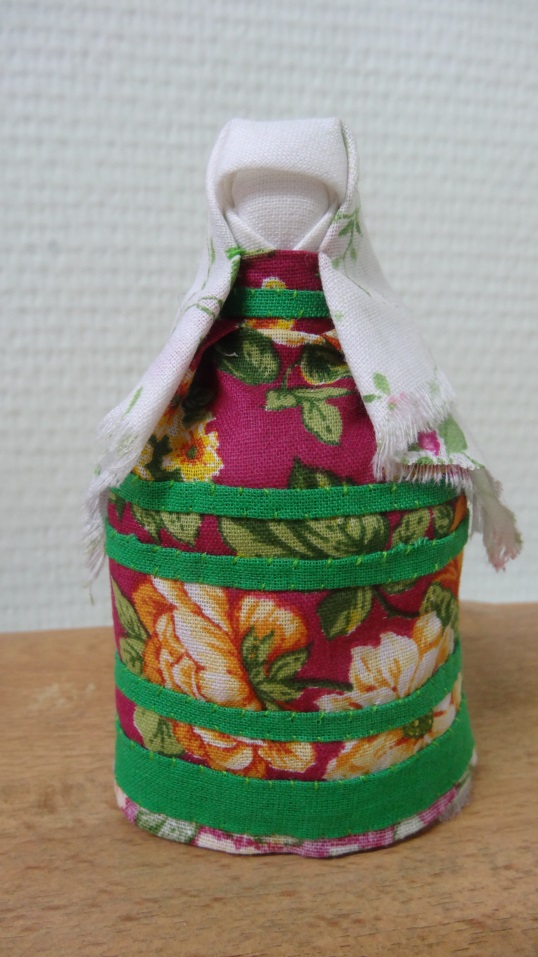 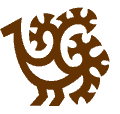 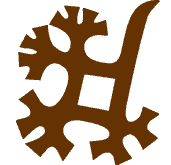 Налобное украшение из бисера с традиционным орнаментом
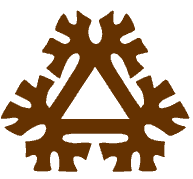 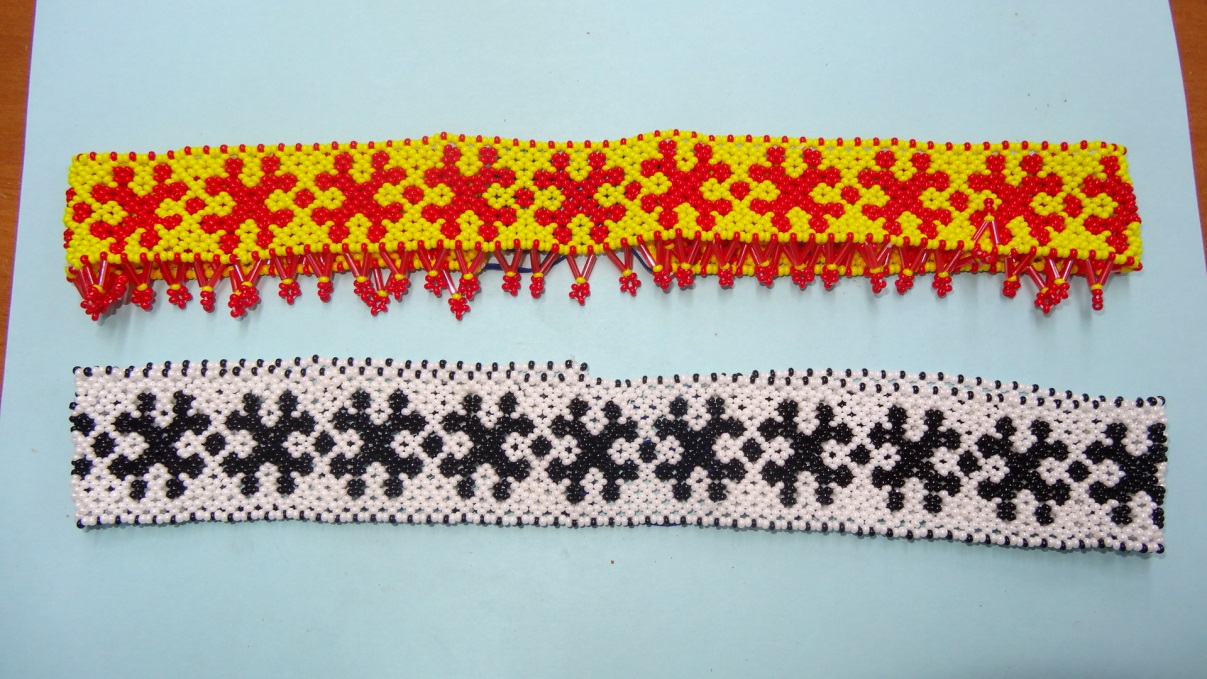 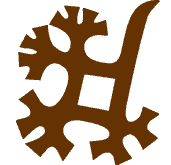 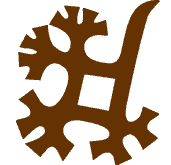 Бисерные браслеты с традиционным орнаментом
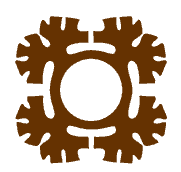 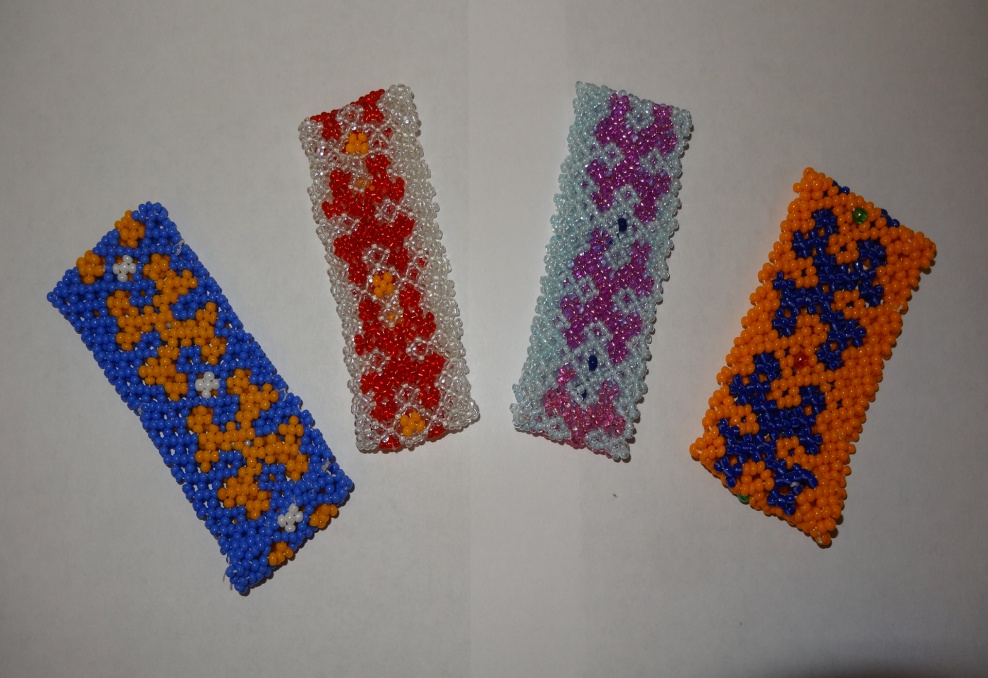 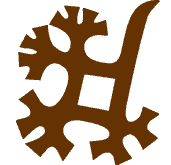 Традиционные бурочки из дубленной кожи (детские)
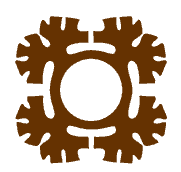 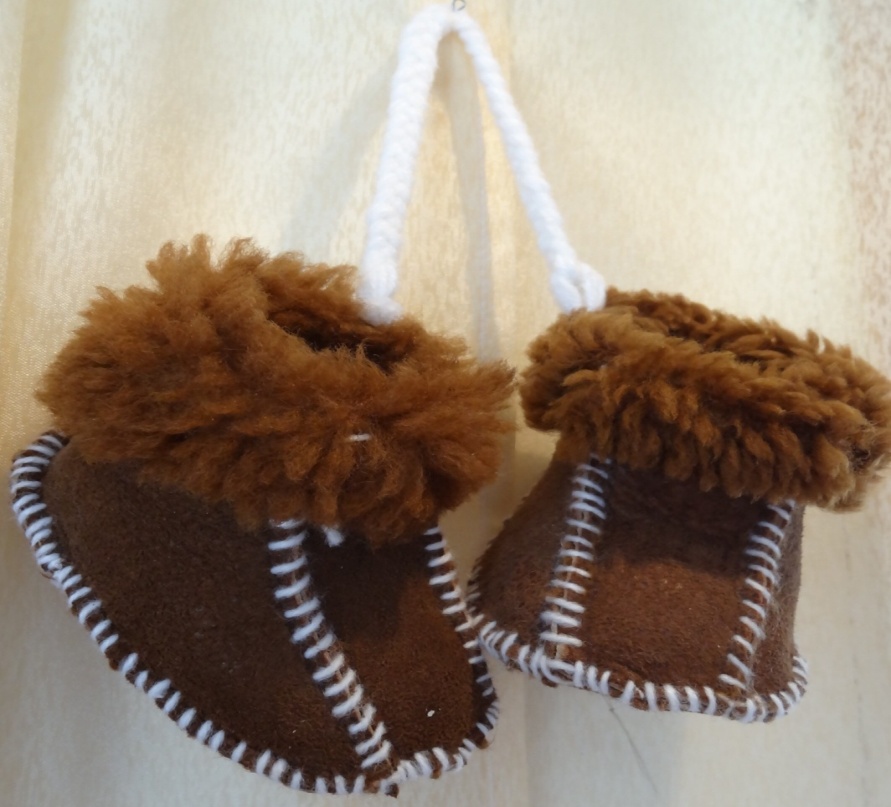 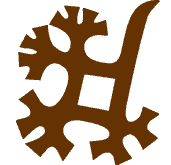 Вязанные варежки с традиционным орнаментом
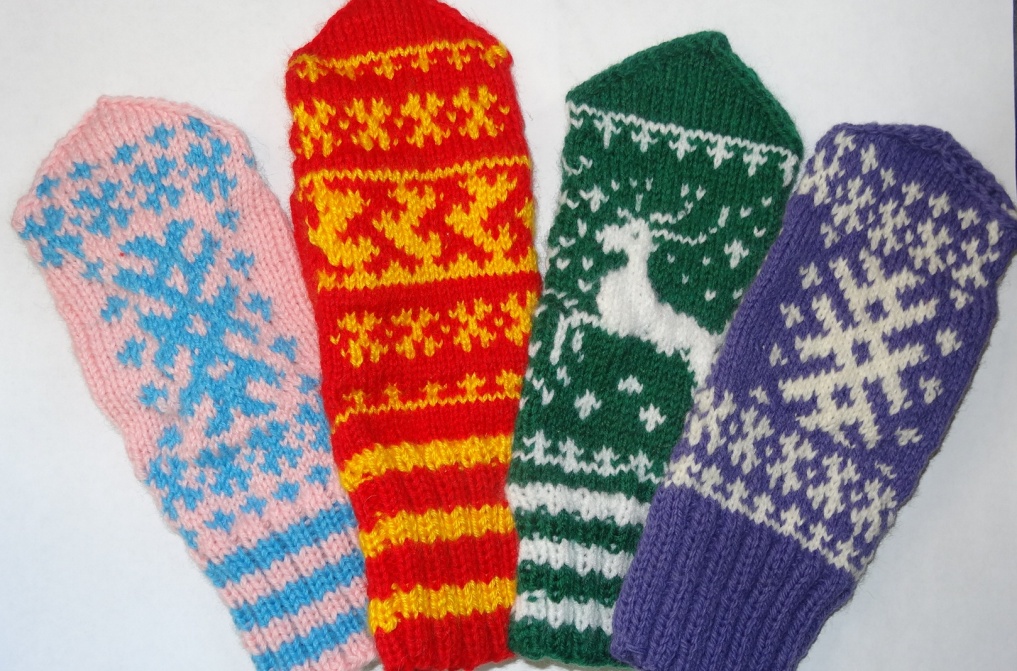 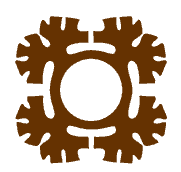 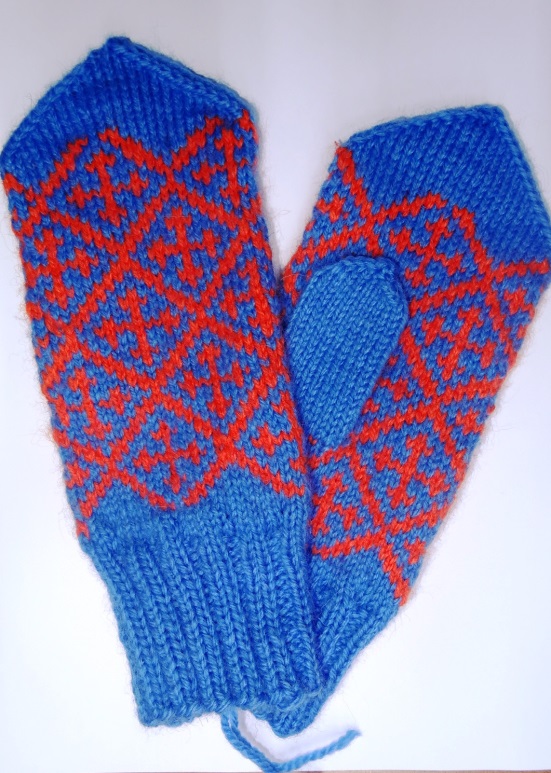 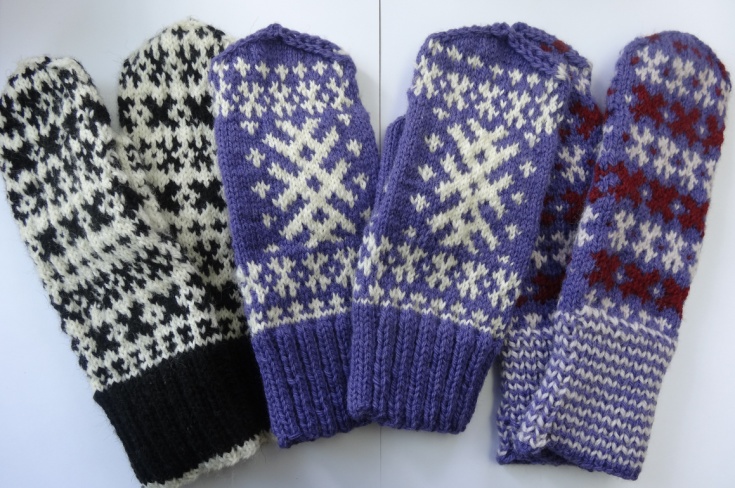 Вязанные гетры с традиционным орнаментом
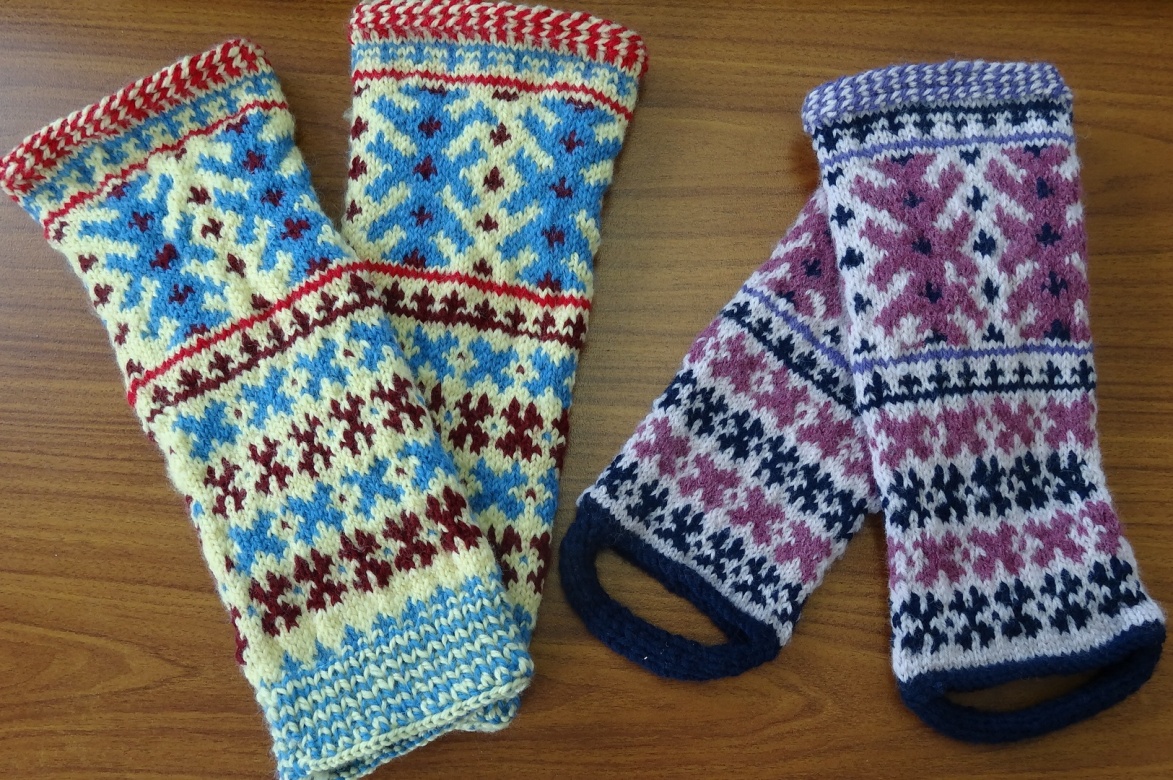 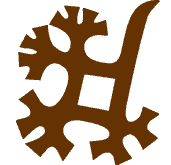 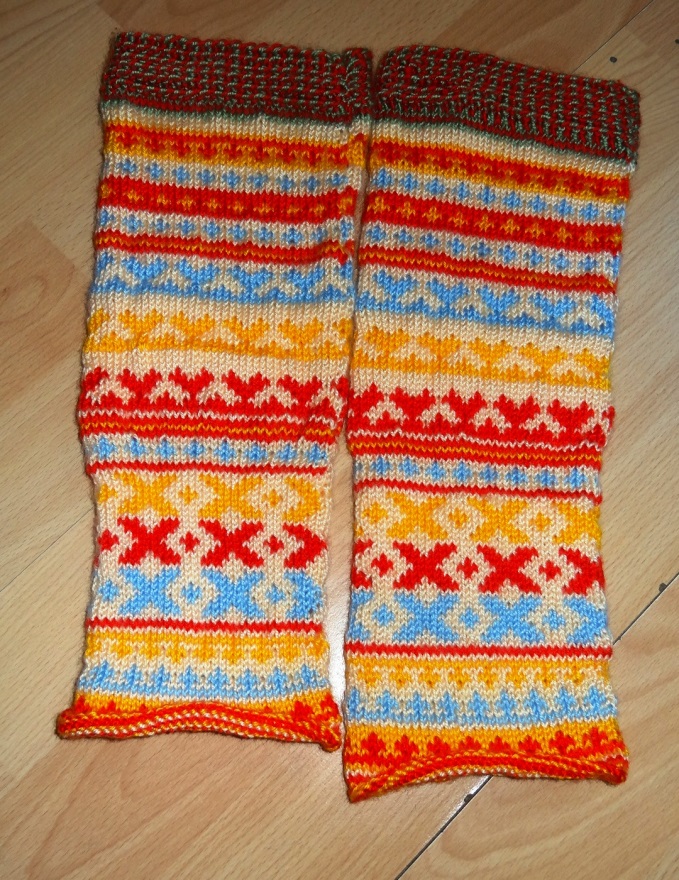 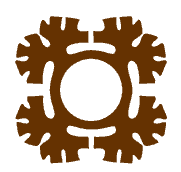 Вязанные чулки с традиционным орнаментом
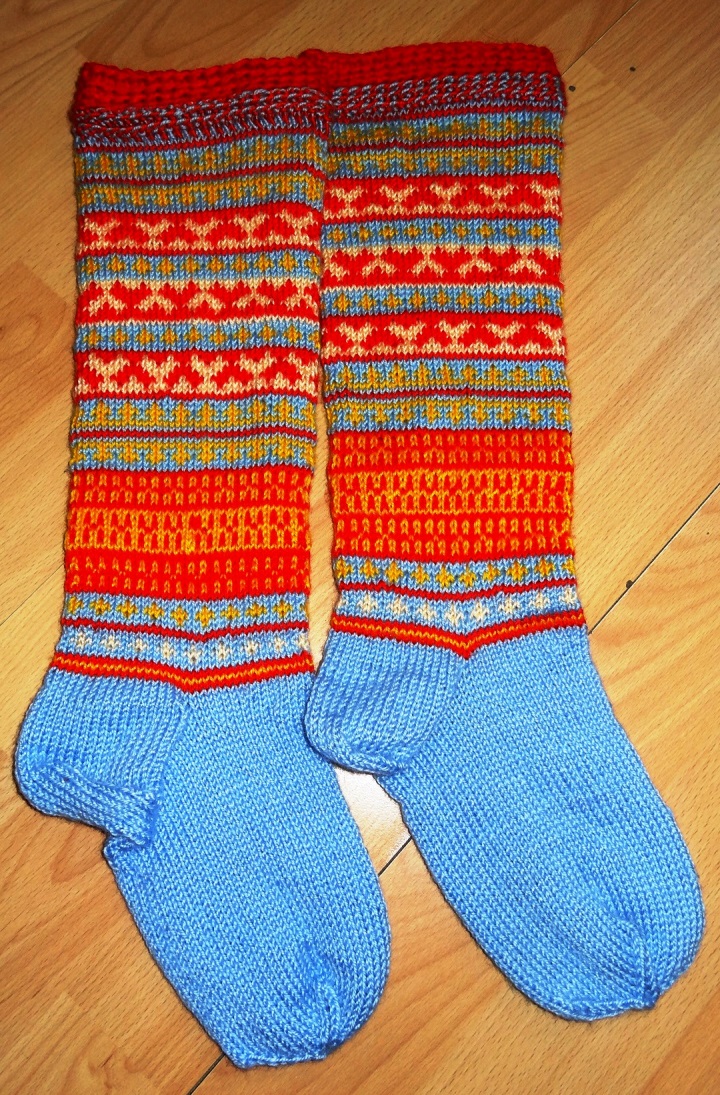 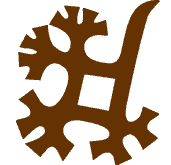 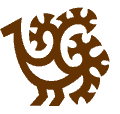